Diamond to Dust of Nirav Modi & Company: Big Hiccups of Punjab National Bank & Indian Banking System
College of Business & Finance
Dr. Gagan Kukreja
1
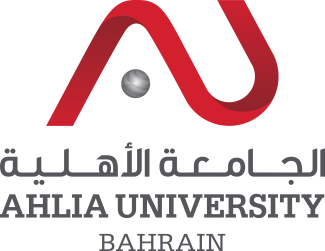 Agenda
Background of Punjab National Bank (PNB)
Letter of Undertaking (LOU)
SWIFT
Core Banking System (CBS)
People involved in scam
Modus operandi of scam
Possible controls failures
Post Scam Measures taken by Indian Banks 
Post Scam Measures taken by Reserve Bank of India (RBI)
Lessons learned
Questions & Answers
Dr. Gagan Kukreja
2
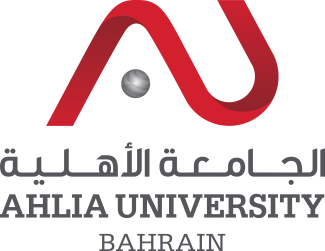 1. Background of PNB
2nd largest public sector bank in India
59% government ownership
125 years old
7000 + branches in 764+ cities
11,000 + ATMs
Foreign operations through subsidiaries and representative offices
60,000 + employees
80 million + customers
Dr. Gagan Kukreja
3
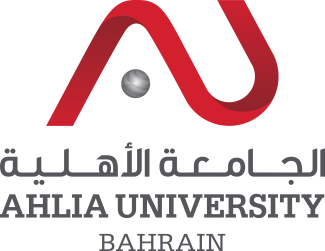 2. Letter of Undertaking (LOU)
Letter of Undertakings sent thru SWIFT. 
Allowed by RBI for Indian banks /foreign banks to provide short term credit in foreign currencies from branches outside India.
Gives a clear and absolute undertaking by the issuing Bank to fulfil  the commitments given in LOU. 

Different from Letter of Credit (LC) 
LOU cannot be discounted like an LC. 
LOU does not require releasing of documents by the issuing bank. 
Turnaround time for the bank is less than LC . 
The exposure in an LOU is to the issuing bank and not to the buyer/seller of goods.
Dr. Gagan Kukreja
4
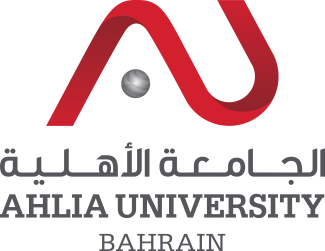 3. SWIFT
Society for Worldwide Interbank Financial Telecommunication (SWIFT)
An internationally-recognized identification code for banks around the world. 
SWIFT codes are most commonly used for international wire transfers and are comprised of 8 or 11 alphanumeric characters. 
The International Organization of Standardization (IOS) was the authoritative body that approved the creation of SWIFT codes.
Dr. Gagan Kukreja
5
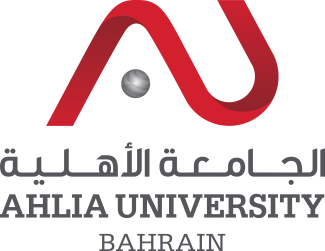 4. CBS
Core Banking System (CBS) is networking of branches, which enables Customers to operate their accounts, and avail banking services from any branch of the Bank on CBS network, regardless of where he maintains his account. 
The customer is no more the customer of a Branch. He becomes the Bank’s Customer.
Dr. Gagan Kukreja
6
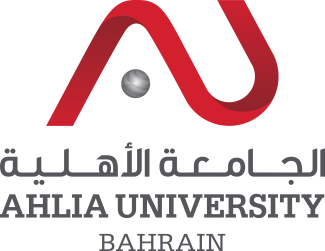 5. People involved in Scam
Nirav Modi
Neeshal Modi
Ami Modi
Mehul Choksi
Gokulnath Shetty and Manoj Kharat, 2 employees of Bandy Branch, Mumbai
And many more not uncovered
Dr. Gagan Kukreja
7
6. Modus operandi of scam
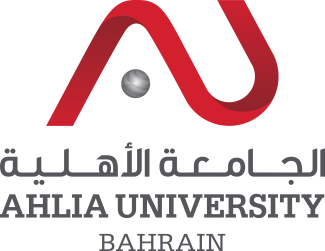 Fraud Amt. : Appx. USD 2 billion

The fraud : ( Period 2008-2017)
     - Importer request USD loan for importing diamonds and gems from
       Hongkong. 
     - PNB India cannot give FX loans.
     - Issues Letter of Undertaking (LOU)  through SWIFT, not 
        recorded in the Core Banking Solution (CBS). 
      - No  cash or collateral taken (against the RBI rules) 
     -  At maturity date, new LOU issued to another bank branch to 
          pay the first LOU . 
      -   Similar to Ponzi scheme By Bernard Madoff in US (2008) .
The conduits : 
           - Bank customer:-  Firestar International and Nirav Modi Jewellers,  
                                                   Geetanjali jems; 
             -  Bank staff handling SWIFT and Nostro  accounts, Internal  Auditors
8
The Transaction Flow
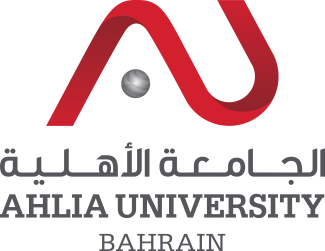 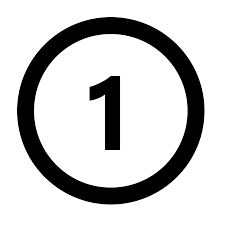 Request Buyers credit
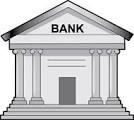 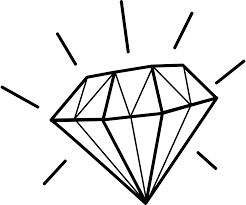 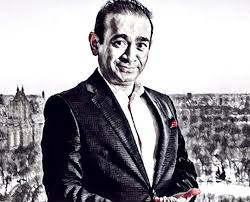 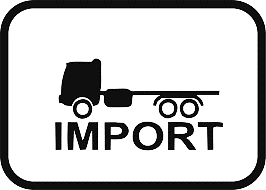 PNB
2
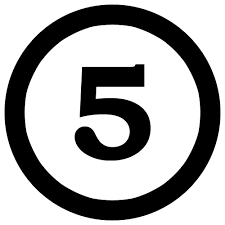 Issue LOUs via swift
Importer
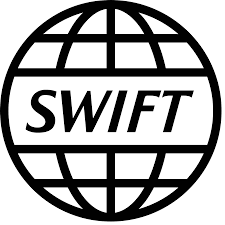 money paid to the overseas branch for maturity of earlier LOU
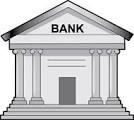 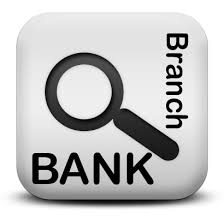 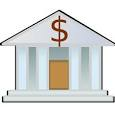 Exporters Bank
Clearing Bank
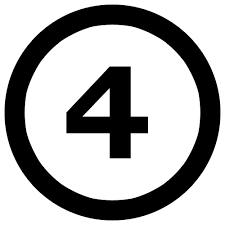 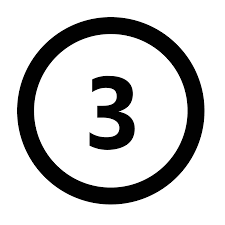 Based on the LOU, the overseas bank funds PNBs Nostro account
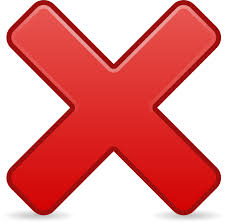 9
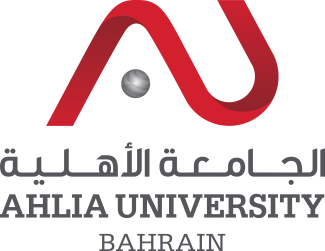 7. Possible Major Controls Failure…
SWIFT requires maker-verifier-approver chain control in place. 
Separate individuals with a  separate password in chain; 

At the Bank Level : Failures in SWIFT controls
The maker-verifier –approver in collusion,  the maker had access to all the passwords. 
Amendments made in SWIFT messages were approved. 
No link /interface between CBS  and SWIFT. 
SWIFT transaction not captured as banking transaction in CBS unless manually entered into CBS or vice versa.
Dr. Gagan Kukreja
10
Possible Major Controls Failure..
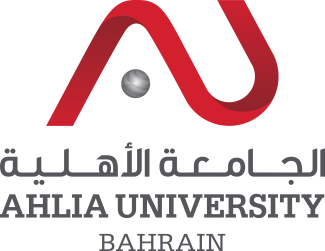 At the Bank Level : Failure in Internal Audit Oversight 
No rotation/transfer of staff at the SWIFT desk for 8 yrs.
No documentation for LOU retained at bank. All documents returned to the client against the Rules. 
Internal audit did not reconcile SWIFT transactions with the  transactions recorded in CBS.
Internal audit did not verify SWIFT transactions. 
Internal audit did not reconcile Nostro transactions. 
No red flags raised- if no  transaction trail found. 
No red flag raised- unusual transactions observed  in Nostro accounts.
Dr. Gagan Kukreja
11
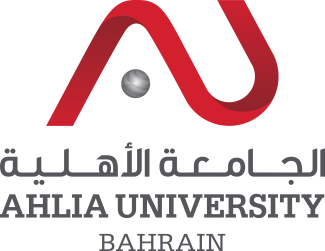 Possible Major Controls Failure..
At The Bank Level : Lapses by External Auditor 
 Did not  verify the authenticity of messages in SWIFT
      pertaining to financial transactions.  
Did not reconcile SWIFT transactions especially 
      regarding LCs, LOUs Guarantees with transactions
      in CBS. 
 Did not raise the issue of non-interface of SWIFT with
      CBS to the audit committee.
Relied on the Bank’s confirmation of Nostro reconciliation. Did not verify the claim.
Dr. Gagan Kukreja
12
Possible Major Control Failures...
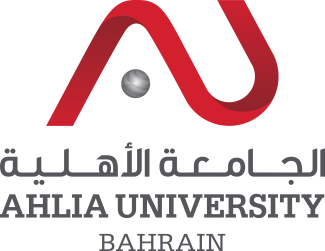 At The Regulator’s Level 
No RBI inspection of the branch for  more than 5 years. 
Earlier inspection did not verify SWIFT transactions and its reconciliation with the CBS. 
No regulatory requirement for automatic interface between CBS with SWIFT. 
Relied on the Bank’s confirmation of Nostro reconciliation. Did not verify the claim. 
No action taken on breach of RBI rules pertaining to rotation/ transfer of staff  in the branch.
Failed to notice repeated and not normal USD movement in Nostro accounts .
Dr. Gagan Kukreja
13
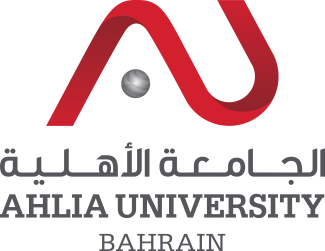 8. Post Fraud : Measures Taken by Indian banks
Initiated automatic interface between CBS and SWIFT 
Put in place an additional layer of approval for outward SWIFT messages. (earlier 3 now 4)
All swift messages (financial transactions) sent to bank’s centralized server, verified with CBS;  only then sent further. 
All LOU related transactions which are still due for maturity have been verified and confirmed
Swift transactions are restricted between 9 am to 8 pm. 
Tightened the rules for issuing LCs and bank guarantees i.e. more documentation and higher collateral. 
Ensuring strict adherence to transfer policy for the staff .
Dr. Gagan Kukreja
14
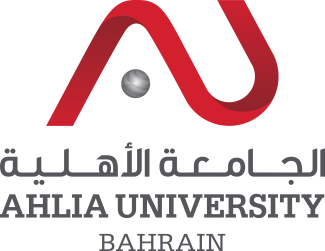 9. Post Fraud: Measures Taken by RBI
Prohibited issuance of new LOUs
Existing LOUs to be phased out gradually. 
All banks required to ensure automatic linkage/interface between CBS and SWIFT by end of April 2018. 
Asked banks to ensure that RBI rule of staff rotation after every 3 years to applied stringently. 
Investigating the role of senior management in the fraud.
Requested the Ministry of Finance to have control in  appointment of senior management and Board in Government banks.
Dr. Gagan Kukreja
15
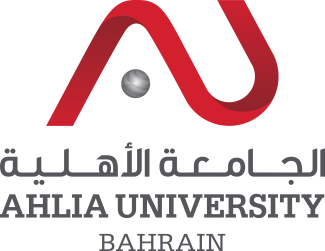 10. Post Fraud : Lessons Learned
Ensure that all banks have automatic interface between SWIFT messaging systems and CBS. 
Ensure that all Swift messages are routed through the CBS.
No modification should be allowed directly in SWIFT. It should carried out through CBS. 
Encourage rotation of staff dealing in swift/ treasury.  
Ensure that Internal and external audit must check on swift transaction  reconciliation. 
Ensure regular onsite inspection of critical functions of banks 
RBI’s inspection must also review swift transaction reconciliation on sample  basis. 
Tight oversighting from board levels
Dr. Gagan Kukreja
16
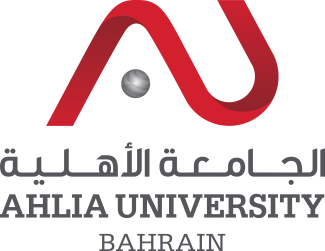 Q & A
Dr. Gagan Kukreja
17